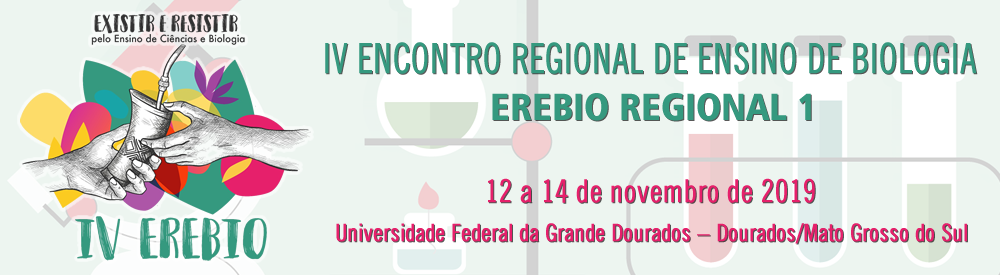 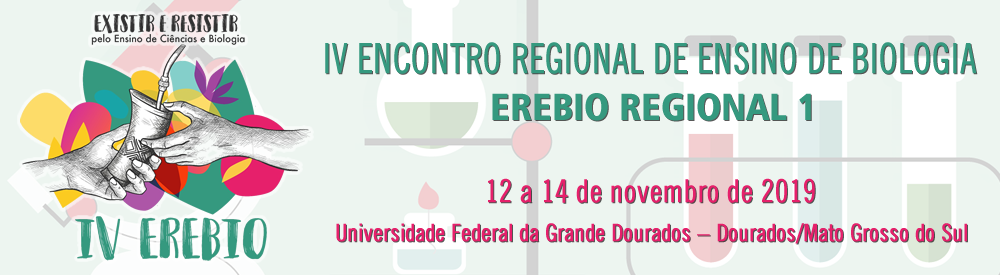 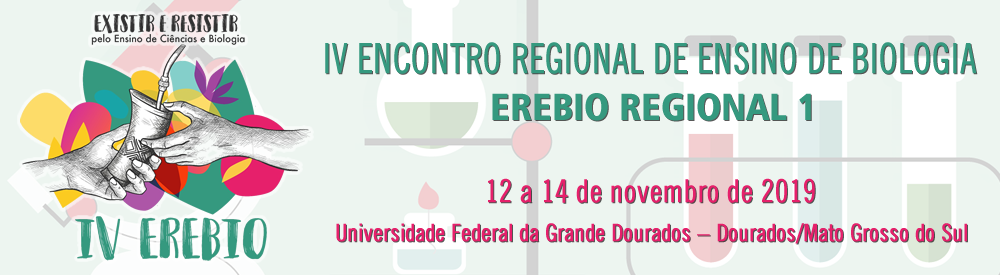 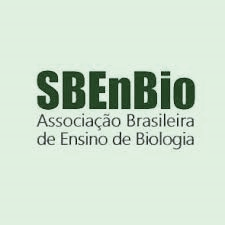 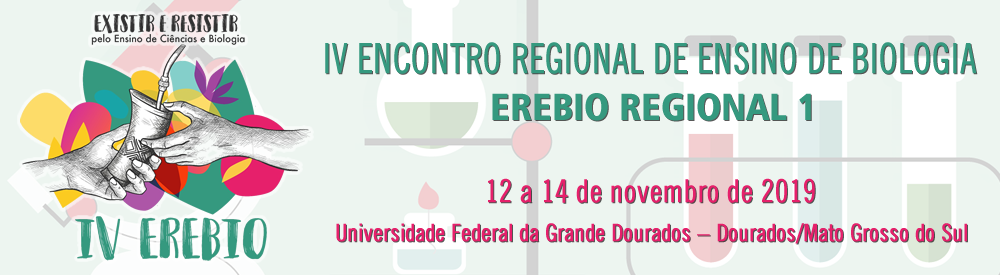 TÍTULO: subtítulo
Sobrenome, Nome; Sobrenome, Nome
Instituição
EIXO TEMÁTICO:
1 INTRODUÇÃO
3 CONSIDERAÇÕES
2 DESENVOLVIMENTO
OBS: Estes espaços são uma sugestão, pois eles deverão ser ajustados ao conteúdo do seu banner, com ou sem a moldura da caixa de texto.
4 REFERÊNCIAS
5 AGRADECIMENTOS